“বিস্‌মিল্লাহির রহ্‌মানির রহীম”
আজকের পাঠে সকল শিক্ষার্থীকে শুভেচ্ছা ও
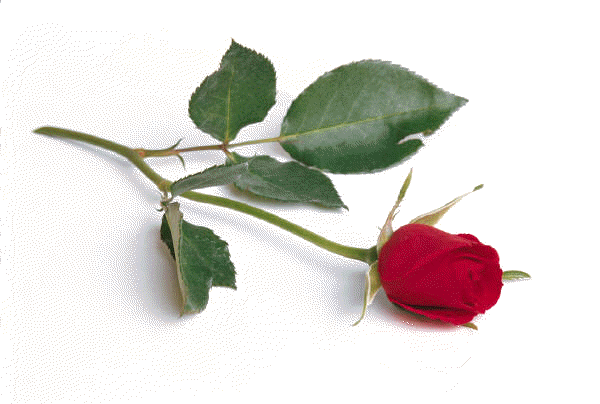 স্বাগতম
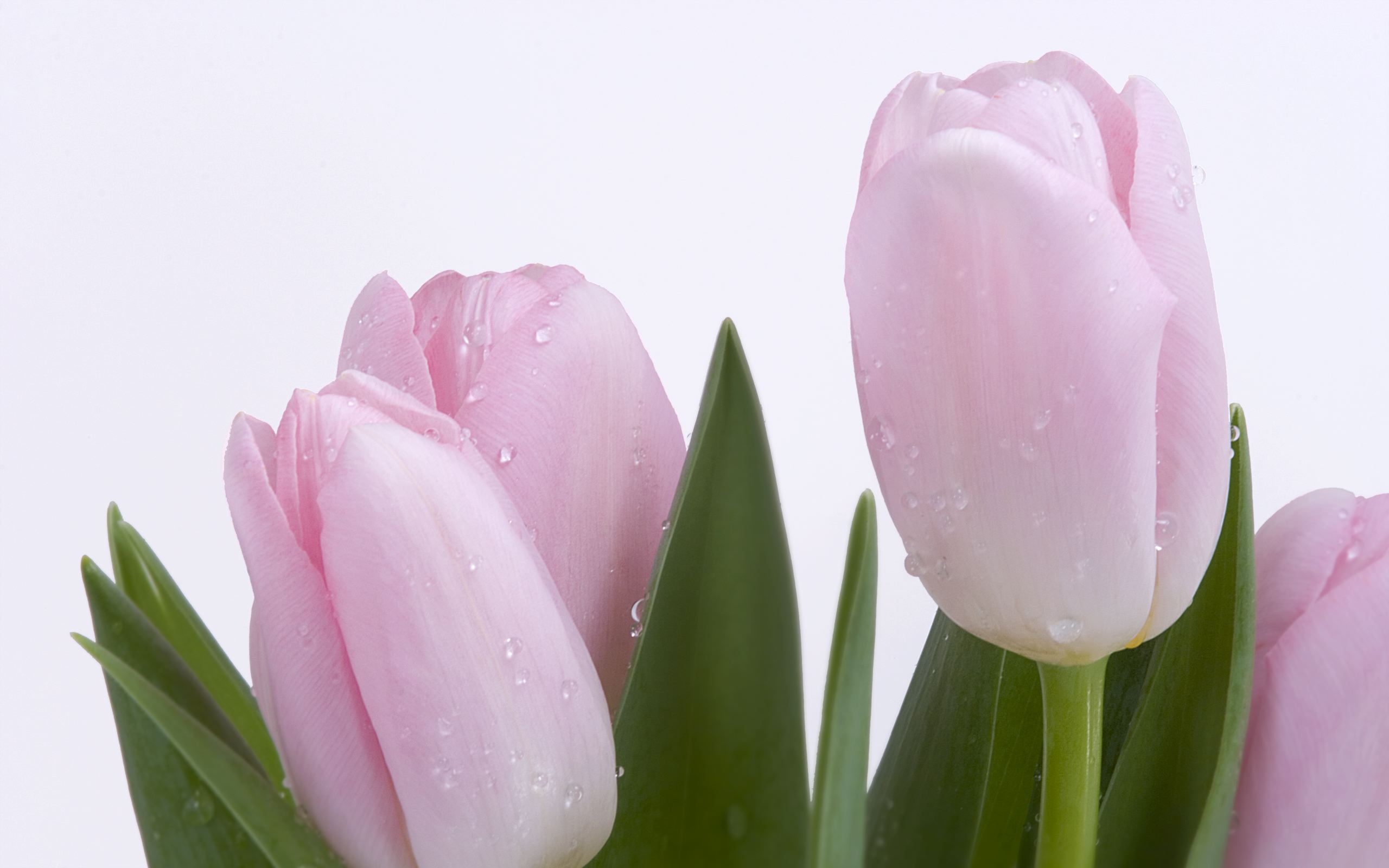 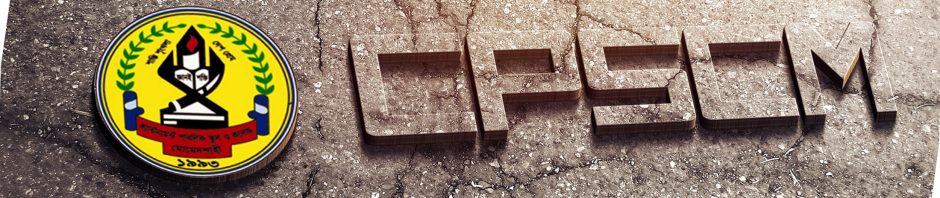 উপস্থাপনায়
গণিত বিভাগ
ক্যান্টনমেন্ট পাবলিক স্কুল ও কলেজ, মোমেনশাহী।
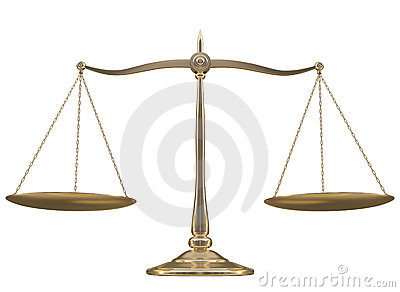 চিত্রের যন্ত্রটি তোমরা কখনো দেখেছো কি? এটা কিসের প্রতিক?
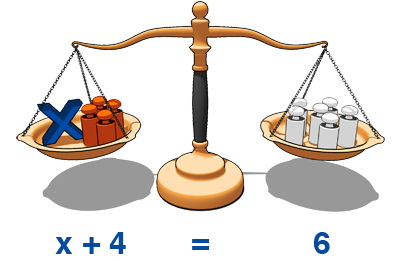 উপরের যন্ত্রটির নাম কি?এটি কি কাজে লাগে?
অধ্যায়ঃ ৫ 
   পাঠঃ ১
পাঠ ঘোষণা
শ্রেণীঃ নবম-দশম
বিষয়ঃ গণিত
বিশেষ পাঠঃ বীজগণিত অনুঃ৫.১
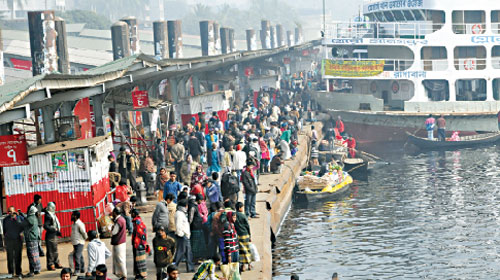 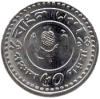 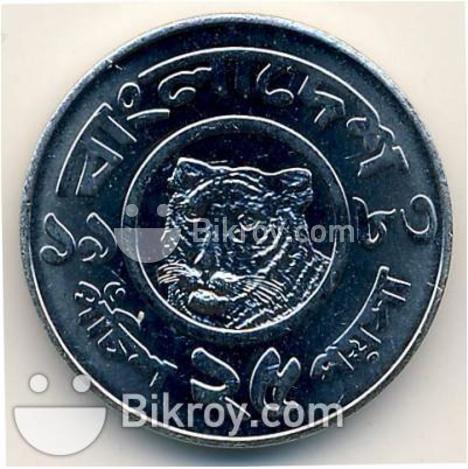 মূল্যায়ণঃ
বাড়ির কাজঃ
পাঠ সমাপ্তি ঘোষণাঃ
সকল শিক্ষারথীর কল্যাণ কামনা করে শেষ করছি।
আল্লাহ্‌ হাফেজ